Deutscher Imperialismus
Deutsch-Südwestafrika als Beispiel deutscher Kolonialherrschaft
Inhaltsverzeichnis:
Was ist der Kolonialismus?
Folgen des Kolonialismus
Das Schutzabkommen mit Bethanien
„Der Vernichtungsbefehl“
Quellen
Was ist der Kolonialismus?
Politik eines Staates, ausgerichtet auf:
Erwerb und
Aufbau von Kolonien
Außerhalb des Staatsgebiets

Besetzung von Gebieten
Ausbeutung von Ressourcen

Ziele: 
Absicherung der politischen Macht
Entwicklung der Wirtschaft
Übertragung von Handelsgesellschaften
Aufbau einer Infrastruktur
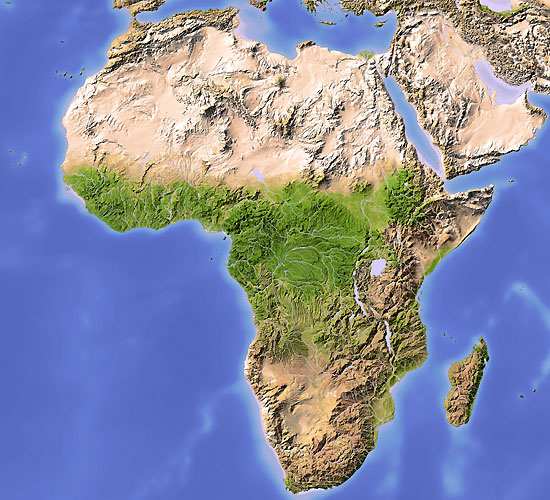 Folgen des Kolonialismus
Unterdrückung der lokalen Völker
Instabile Herrschaftsverhältnisse
Völker leben in zwei verschiedenen Staaten
Zwangsarbeit
militärische Präsenz
Gewalt
Bürgerkriege
Aufzwingung eines politischen und gesellschaftlichen Systems
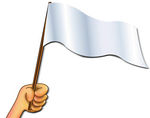 Das Schutzabkommen mit Bethanien
Schutz- und Freundschaftsvertrag
Bedingungen des Deutschen Reiches:  
die deutsche Flagge wird gehisst    
Zustimmung von König Wilhelm bei Abkommen und Verträgen mit anderen Regionen
Rechte von etwa 20 Meilen Küstengebiet werden ans Deutsche Reich abgetreten.                  
 
Gegenleistungen an Bethanien:
spricht Kapitän Fredericks Joseph allerhöchsten Schutz zu
frühere von Bethanien abgeschlossene Verträge werden respektiert und nicht beeinträchtigt
das Küstengebiet wird unter Schutz des deutschen Reiches gestellt
„Der Vernichtungsbefehl“
Brief von Lothar von Trotha
Herero keine deutschen Untertanen mehr, denn sie haben gestohlen und gemordet
Fürs liefern der Kapitäne eine Belohnung von min. 1000 Mark
Herero müssen das Land verlassen 
ansonsten werden sie mit Waffen gezwungen
Herero innerhalb der deutschen Grenze werden erschossen 
Frauen und Kinder werden zurückgetrieben, oder es wird auf sie geschossen

2. Teil
mit schießen ist das abfeuern zum vertreiben gemeint, nicht zum Morden 
keine gefangenen außer den Kapitänen
[Speaker Notes: (General der deutschen Schutztruppe)]
Quellen
http://www.bpb.de/internationales/afrika/afrika/58870/deutschland-in-afrika?p=all
http://l.thumbs.canstockphoto.com/canstock4129883.jpg
https://de.wikipedia.org/wiki/Kolonialismus
http://www.gutefrage.net/frage/was-sind-die-folgen-des-kolonialismus-in-afrika
Geschichte und Geschehen, Klett Verlag 2011, S.347-349; 364-367; 360-362